RAUMAN KASVIHUONE-KAASUPÄÄSTÖT2008–2019ENNAKKOTIETO VUODELTA 2020
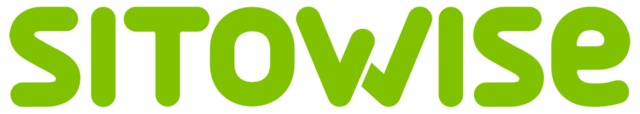 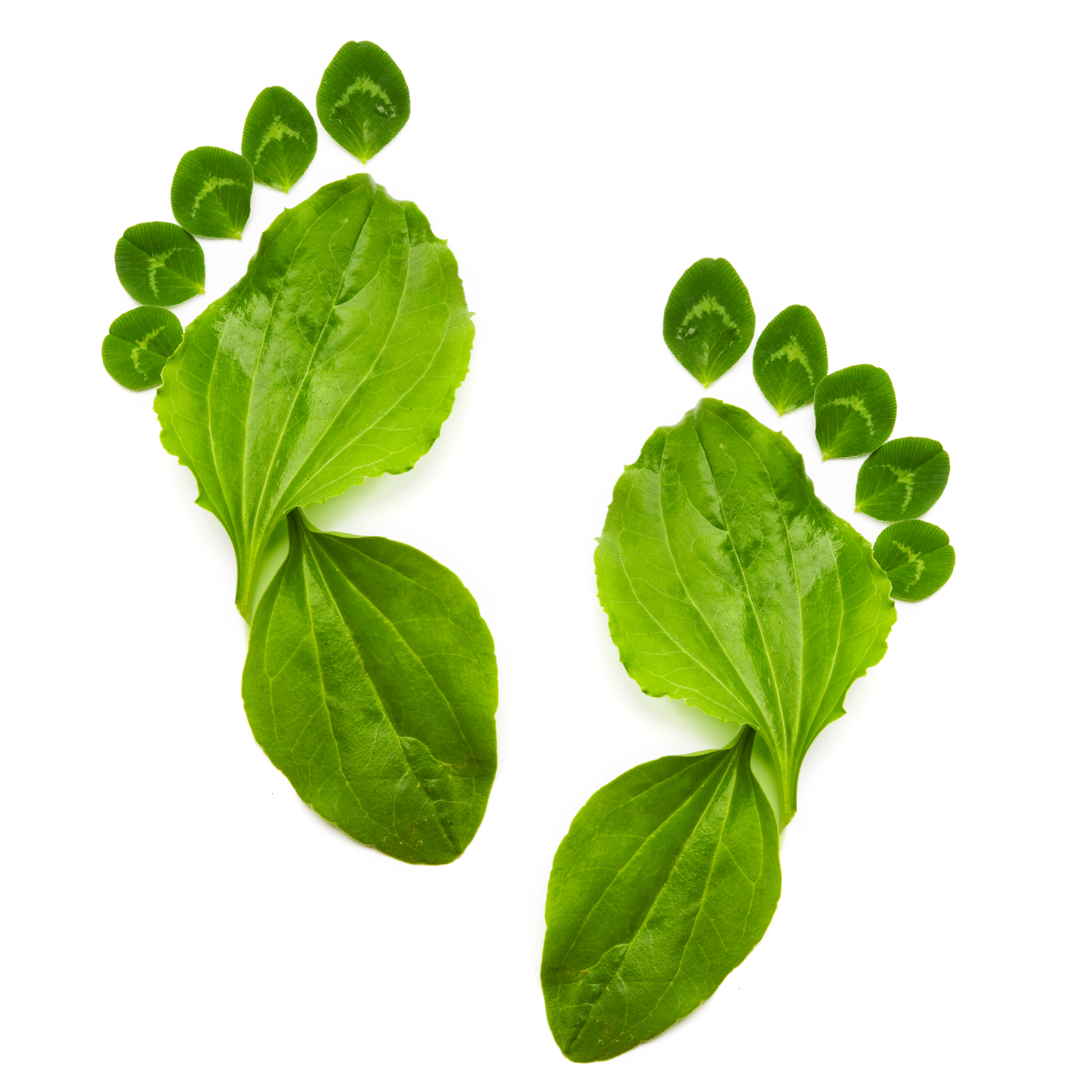 Esityksen sisältö
Kuluttajien sähkönkulutus
Rakennusten lämmitys 
Sähkölämmitys
Maalämpö
Kaukolämpö
Erillislämmitys
Teollisuus ja työkoneet
Tieliikenne
Maatalous
Jätehuolto
Yhteenveto
Kuntien väliset vertailut
CO2, CH4, N2O
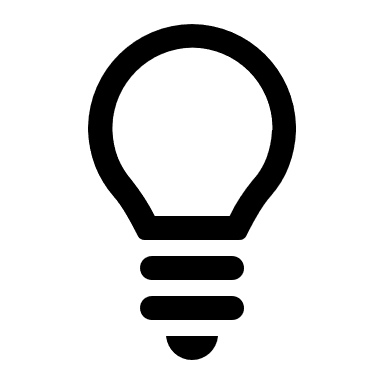 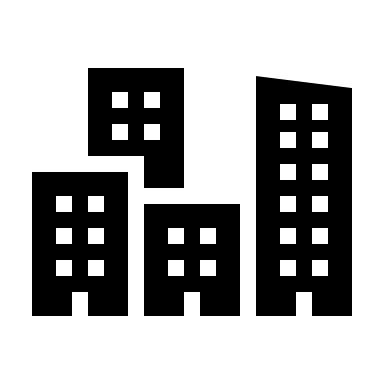 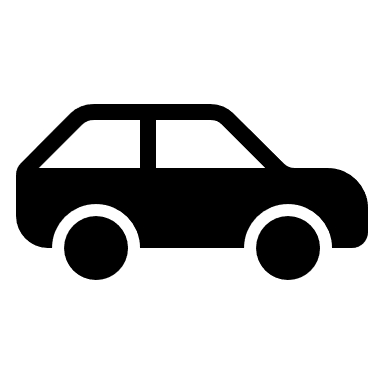 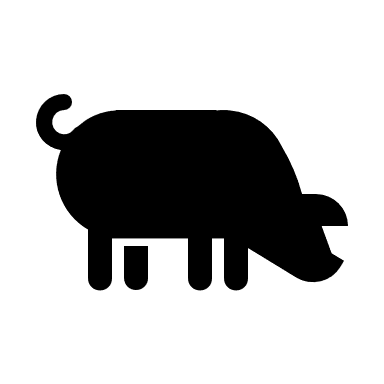 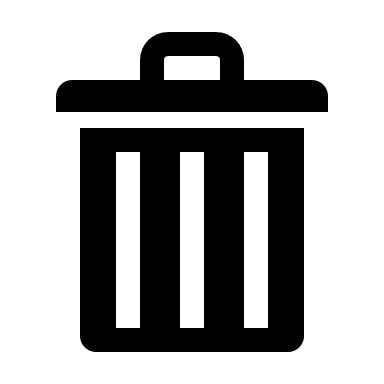 Sähkönkulutus
Sähkönkulutuksen päästölaskenta perustuu Energiateollisuus ry:n tilastoon kuntien sähkönkulutuksesta
Sähkönkulutus on esitetty seuraaville luokille: asuminen ja maatalous; palvelut ja rakentaminen; ja teollisuus.
Teollisuuden sähkönkulutusta on tarkasteltu kohdassa teollisuus ja työkoneet.
Rauma, CO2-raportti 2021
Sähkönkulutuksen päästöt
Kuluttajien sähkönkulutuksen päästöt laskivat 17 prosenttia vuodesta 2018 vuoteen 2019. Päästöjen laskuun vaikutti sähkön päästökertoimen lasku.
Sähkönkulutuksen päästöjen laskennassa päästökertoimena on käytetty Suomen keskimääräistä sähkönkulutuksen päästökerrointa.
Rauma, CO2-raportti 2021
Sähkönkulutuksen päästöt paikallinen tuotanto huomioiden
Rauma, CO2-raportti 2021
Rakennusten lämmitys
Suomessa huomattava osa energiankulutuksesta ja kasvihuonekaasupäästöistä aiheutuu rakennusten lämmityksestä. 
Rakennusten lämmityksen päästöihin vaikuttaa vuosittain vaihteleva lämmitystarve.
Rakennusten lämmityksen päästöt on laskettu sähkölämmitykselle, maalämmölle, kaukolämmölle ja erillislämmitykselle.
Rakennusten lämmityksen päästöt
Rauma, CO2-raportti 2021
Teollisuus ja työkoneet
Teollisuuden päästölaskennassa ovat mukana seuraavat päästölähteet kunnan alueella:
Polttoaineen käyttö (teollisuus ja työkoneet)
Teollisuuden sähkönkulutus
Teollisuuden sähkönkulutustiedot saatiin Energiateollisuus ry:n tilastosta sekä teollisuuslaitoksille tehdyillä yrityskyselyillä. Teollisuuden sähkönkulutuksen päästöt lasketaan vähentämällä Energiateollisuus ry:n tilastoimasta teollisuuden sähkönkulutuksesta teollisuuden omaan käyttöön tuottama sähkö. Tätä menetelmää käyttämällä teollisuuden sähkönkulutuksen päästöissä otetaan huomioon ainoastaan teollisuuden ostosähkö. Teollisuuden sähkönkulutuksen päästö on laskettu käyttäen valtakunnallista sähkönkulutuksen päästökerrointa.
Teollisuus ja työkoneet
Rauma, CO2-raportti 2021
Teollisuus ja työkoneet
Rauma, CO2-raportti 2021
Tieliikenne
Liikenteestä aiheutuu noin viidennes Suomen kasvihuonekaasupäästöistä.
Päästöjen lisäksi ympäristöhaasteita aiheuttavat ilmanlaadun heikkeneminen, melu ja vaikutukset pohjavesiin.
Tieliikenteen päästölaskenta perustuu VTT:n LIISA-malliin, jossa lasketaan päästöt eri ajoneuvotyypeille ja tieluokille. Viimeisimmän vuoden tieto on ennakkotieto, joka perustuu liikennemäärien muutoksiin kunnan alueella.
Mallilla tuotetaan Suomen viralliset vuosittaiset päästömäärät EU:lle, YK:lle ja Suomen tilastoihin.
Mallissa käytettyihin päästökertoimiin vaikuttavat polttoaineiden bio-osuudet.
Tieliikenteen päästöt
Rauma, CO2-raportti 2021
Maatalous
Maataloudesta aiheutuu noin 10 prosenttia Suomen kasvihuonekaasupäästöistä. 
Maatalouden päästöt aiheutuvat eläinten ruuansulatuksesta, lannasta sekä peltoviljelystä.
Eläinten ruuansulatuksen ja lannankäsittelyn päästöt on laskettu perustuen eläinten lukumäärään sekä Suomen kasvihuonekaasuinventaarion eläintyyppikohtaisiin päästökertoimiin. 
Peltoviljelyn päästölaskenta perustuu eri kasvilajien viljelypinta-alatietoihin. Lisäksi on käytetty tietoa koko viljelypinta-alasta. Päästöt on laskettu perustuen Suomen kasvihuonekaasuinventaarion menetelmiin.
Maatalouden päästöjen jakautuminen
Rauma, CO2-raportti 2021
Maatalouden päästöt
Rauma, CO2-raportti 2021
Jätehuolto
Jätehuollon päästöt koostuvat kiinteän jätteen kaatopaikkasijoituksesta ja laitoskompostoinnista, sekä jäteveden käsittelystä.
Yhdyskuntajätteen sijoittaminen kaatopaikoille on vähentynyt voimakkaasti viime vuosina, sillä nykyään yhdyskuntajäte pyritään kierrättämään tai se hyödynnetään energian tuotannossa. Kunnissa, joissa jätteenpoltolla tuotetaan kaukolämpöä, on jätteenpolton päästö mukana kaukolämmönkulutuksen päästössä. 
Jätehuollon päästölaskenta perustuu ympäristöhallinnon VAHTI- ja YLVA-tietojärjestelmien tietoihin ja laskennassa on hyödynnetty Suomen kasvihuonekaasuinventaarion menetelmiä.
Jätehuollon päästöt
Rauma, CO2-raportti 2021
Yhteenveto
Kasvihuonekaasujen päästöt vuonna 2019 olivat yhteensä 493,1 kt CO2-ekv. 
Rauman päästöt laskivat 12 prosenttia vuodesta 2018 vuoteen 2019, kun teollisuuden päästöt ovat mukana tarkastelussa. 
Rauman  päästöt asukasta kohti vuonna 2019 olivat 12,6 t CO2-ekv.
Rauma, CO2-raportti 2021
Päästöjen jakautuminen eri sektoreille
Rauma, CO2-raportti 2021
Päästöjen kehitys sektoreittain
Rauma, CO2-raportti 2021
Päästöjen kehitys ilman teollisuutta
Rauma, CO2-raportti 2021
Päästöjen kehitys
Rauma, CO2-raportti 2021
Normeerattu päästökehitys
Rauma, CO2-raportti 2021
Kuntien väliset vertailut
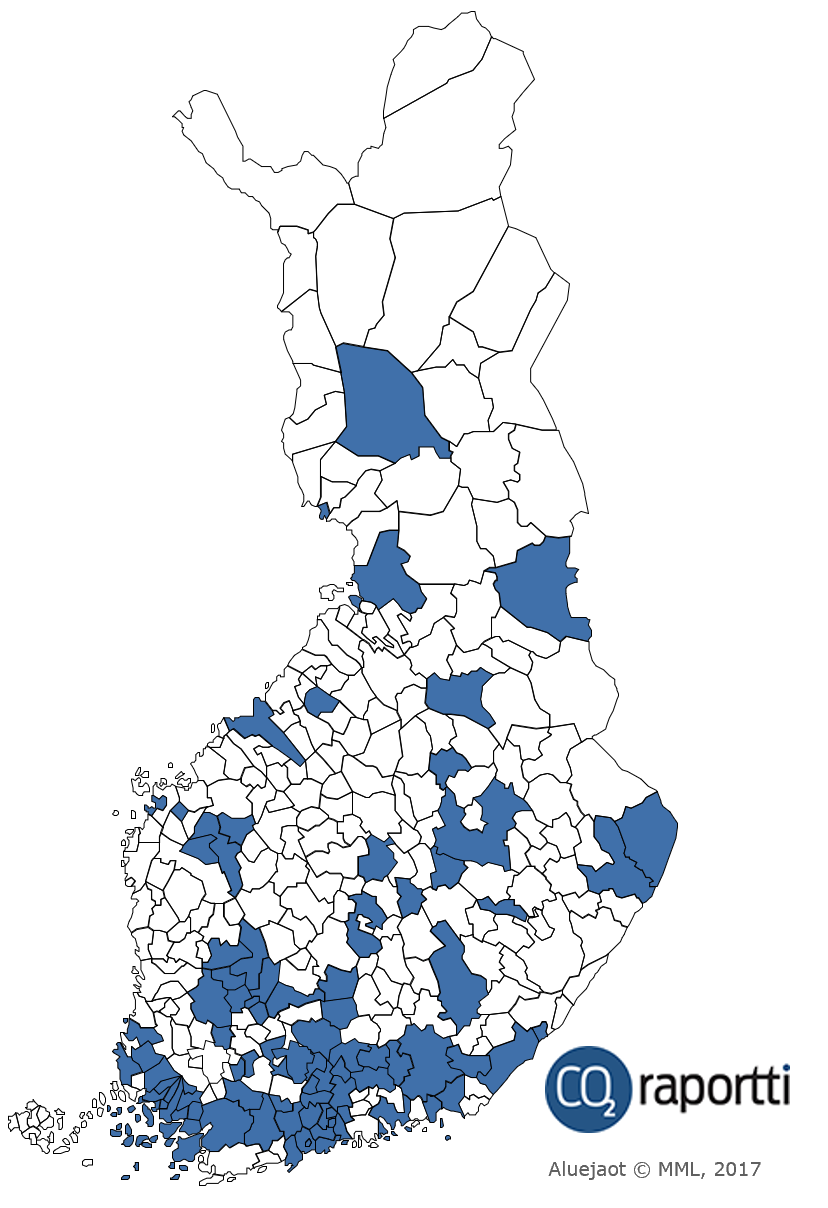 CO2-raportissa on mukana noin 90 kuntaa ympäri Suomen.
CO2-raportin kautta kunnat pystyvät paitsi seuraamaan ilmastotyönsä tuloksia myös vertailemaan päästökehitystään muihin kuntiin.
Päästövertailut on toteutettu pääasiassa asukaskohtaisten päästöjen vertailuina. Lisäksi on esitetty kokonaispäästöjen vertailuja.
Saman kokoluokan kunnat
CO2-raportissa mukana olevien 25 000 - 70 000 asukkaan kuntien asukaskohtaiset päästöt vuonna 2019 ilman teollisuutta.
Rauma, CO2-raportti 2021
Asukaskohtaisten päästöjen vertailu
Yksikkö: t CO2-ekv/ asukas
Rauma, CO2-raportti 2021
Kokonaispäästöjen vertailu
Yksikkö: kt CO2-ekv
Rauma, CO2-raportti 2021
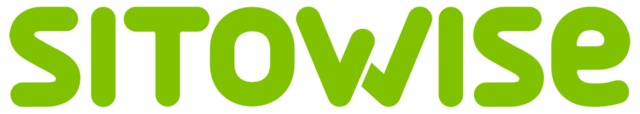 Kiitos mielenkiinnosta!